SQVID Simplified Quad-Vitals Integration DeviceSponsored by Philips
Group 1Connor Hogan, EEJonathan Lamones, EE
Lauren Martinez, CpEWilliam Michelin, EE
Fall 2013 – Spring 2014
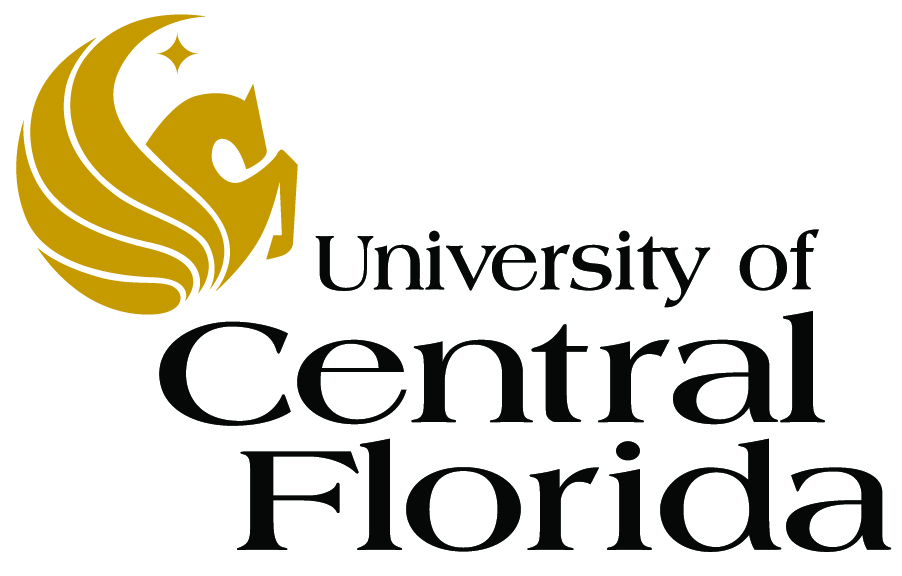 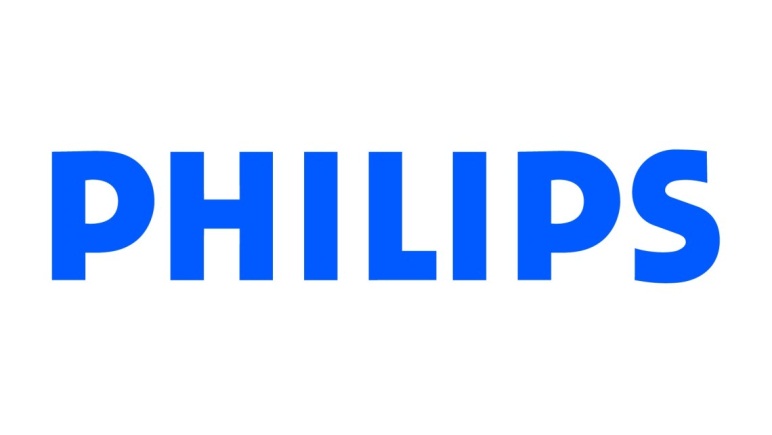 [Speaker Notes: -Lauren]
Project Motivation and Overview
Hospital patients facing an MRI scan are monitored for various vital signs during their scan and hospital stay. 
Cables are unnecessarily large and not only complicate transportation of the patient, but contribute to patient discomfort.  
Philips seeks a more streamlined cabling solution for their healthcare customers to increase patient comfort.
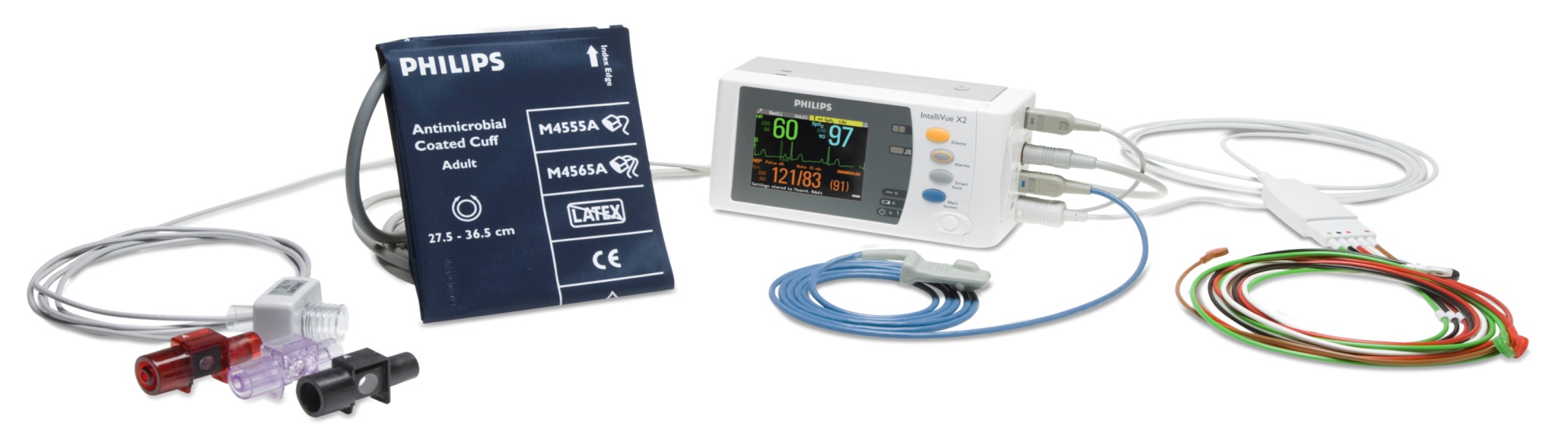 [Speaker Notes: -Lauren]
SQVID and the Existing System
Four vital signs are typically monitored in a patient: ECG, SpO2, CO2, and NiBP.

ECG and SpO2 already transmit wirelessly to Philips’ software for analysis, but each go to a battery powered handheld. 

The SQVID Project aims to prove that wireless transmission of the remaining signals is possible and to design a central connection box to house all components.
[Speaker Notes: -Lauren]
Goals and Objectives
Transmit the CO2 and NiBP signals wirelessly. 
Design and construct a central connection box to house electronic components.  
Ensure the connection box is light weight with a small footprint for mobility and patient comfort.

Design SQVID with customization in mind for future development purposes.
  
All hardware development must adhere to Philips’ proprietary standards and approval as the sponsor and customer.
[Speaker Notes: -Lauren]
Specifications and Requirements
[Speaker Notes: -Lauren for Software Requirements: Reliable and consistent meaning no drop outs, no false readings (or very few false readings), if a packet is lost the next is right behind it and there is no gap between data packets seen by the user. 

-Will : Hardware requirements updated?]
Design Tree
MRI Patient Monitoring System
Cable Consolidation
Wireless Design
Sensor Instrumentation
802.11 Wi-Fi Processor Implementation
Signal Amplification and Filtering
Base Station GUI
Enclosure Design
A/D Conversion
Sensor Integration
[Speaker Notes: Will: Redesign the Design Tree]
Overall Project Block Diagram
Wireless Transmission (802.11 2.4GHz)
Band Pass Filter
Measurand
Instrumentation / Amplification
A/D Conversion
Router
Software Platform
[Speaker Notes: Will: Redesign the block diagram]
Hardware
NiBP Sensor Electronics
Microcontroller Selection
Wireless Processor Configuration
SPO2 & ECG Sensor Integration
Future: CO2 Sensor Integration
[Speaker Notes: Will: Edit hardware presentation flow, content]
NiBP Sensor
Signal Flow:
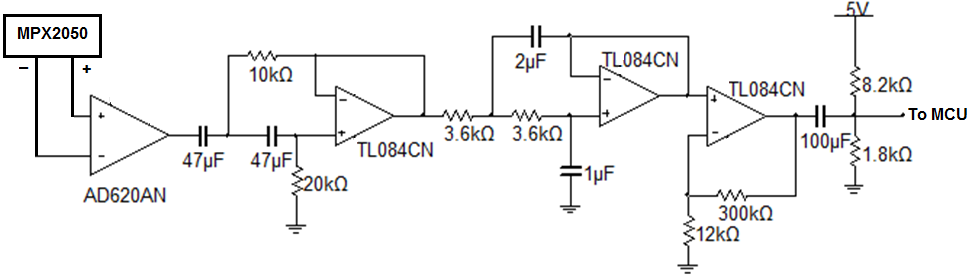 Rg=5.6k
[Speaker Notes: -Connor]
NiBP Sensor
Transducer: Motorola MPX2050DP (344C case)
Port orientation allows for structural longevity
Dual-transducer acts as filter (reference to ambient pressure/temp)
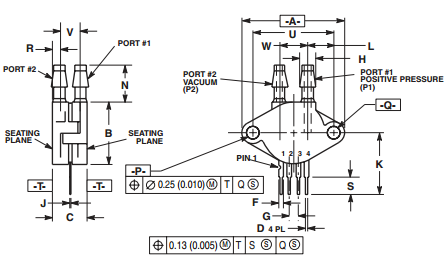 [Speaker Notes: -Connor]
NiBP Sensor
Input Pressure Range
Minimum: 40mmHg = 5.33kPa
Maximum: 200mmHg = 26.7kPa
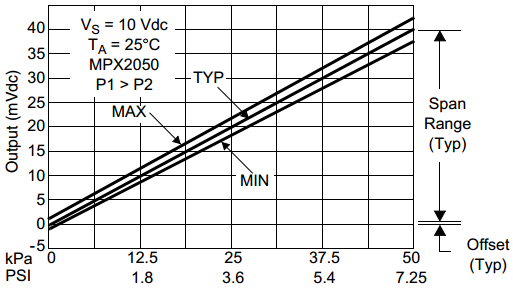 [Speaker Notes: -Connor]
NiBP Sensor
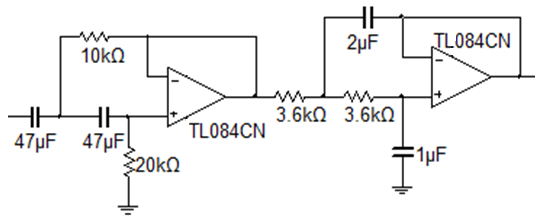 Bandpass Filter:
2nd-Order Butterworth

TL084CN Op. Amp

Sallen-Key used for simplicity

Human heartrate varies from ~1-6Hz
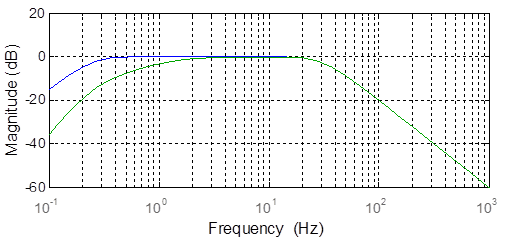 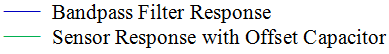 [Speaker Notes: -Connor]
NiBP Sensor
Output:
0-2.5V constraint for MCU
Distinct peaks for systolic and diastolic indication
2.5V-
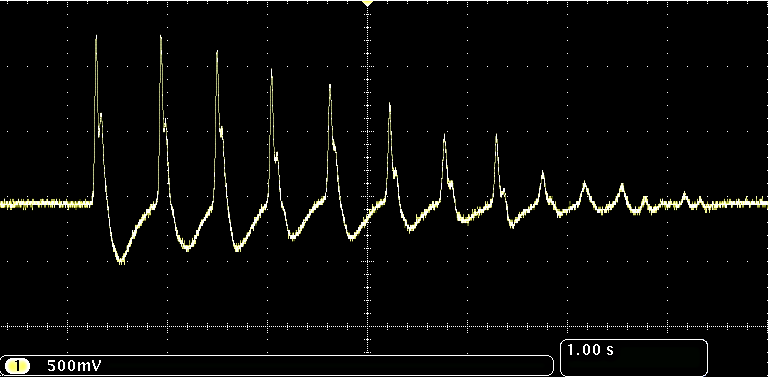 ~1V-
0V-
[Speaker Notes: -Connor]
TI MSP430G2553
[Speaker Notes: -Will]
TI CC3000 Wireless Module
IEEE 802.11 b/g               Embedded IPv4 TCP/IP stack
Works with low MIPS and low-cost MCUs with compact memory footprint.
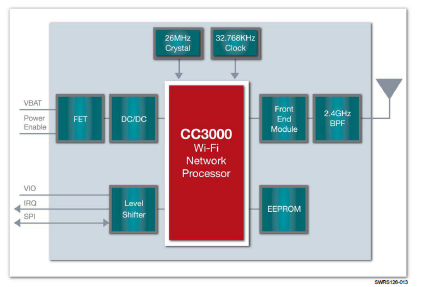 [Speaker Notes: -Will]
PCB Design
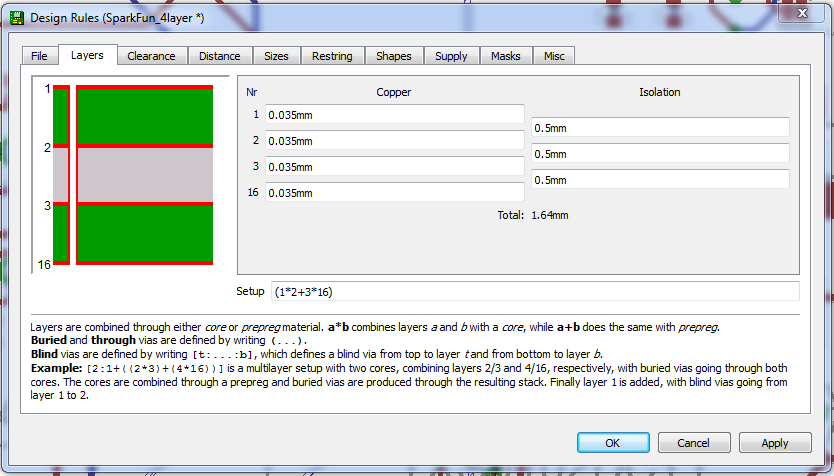 Four Layer board design

Special attention to RF trace; Impedance Matched 50Ω
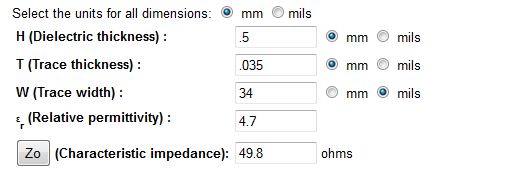 [Speaker Notes: Will]
Software: Overview
Software consists of both the embedded programming for the MCU and the GUI control. 
The CC3000 and MSP430 were programmed using TI’s Code Composer Studio. 
The GUI control was written in C# using Visual Studio 2012. 
Data transmission between the wireless module and the control utilizes UDP Communication.
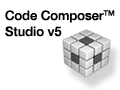 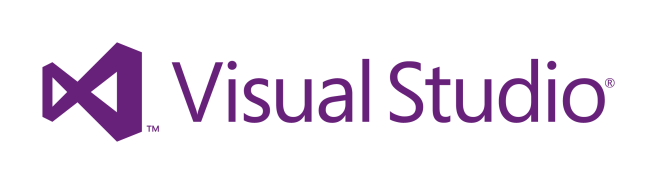 [Speaker Notes: -Lauren]
Software: MCU Programming
Configuration of the host controller follows the process below:
Host driver initializes GPIO pins and clock source/frequency.
SPI communication is established with CC3000 wireless processor.
UART communication is enabled to aid in debugging the processor.
The CC3000 Basic WiFi Example was used as a base for communication with the wireless module.
[Speaker Notes: -Jonathan]
ADC: ADC10CTL0
SREF_1  was chosen for using Vref+, the built in reference voltage and Vss, ground
REFOUT was left to 0 because no external reference source was used.
REFBURST was set for optimization purposes, by only referencing the voltage when sampling and converting.
REF2_5V was set to 1 for 2.5V for a higher voltage resolution
ADC10ON is set to 1 in order for everything to work, it turns the ADC10 on.
ENC and ADC10SC will oscillate between set because they are the starting and stopping of the converting process.
[Speaker Notes: Speaker: Jonathan 
Anything that is open is I’m waiting for final code revisions]
ADC: ADC10CTL1
INCH0 was set to 0 that’s where the signal is coming through. 
ADC10DF was set to 0 because no negative values were taken in.
CONSEQ0 was set to 00 for single channel single conversion
ADC10BUSY is toggled for whenever the ADC10 is busy converting.
All signal input is taken directly into ADC10MEM.
[Speaker Notes: Speaker: Jonathan 
Anything that is open is I’m waiting for final code revisions]
Software: UDP Communication
Configuration Process for the CC3000
Smart Config to connect to designated AP
IP automatically assigned; can be user-assigned if needed.
Opening and Binding the UDP Socket
Port Number must be assigned. 
IP Address of host computer being sent data must be programmed. 
Create and bind the socket; Ready for data transfer.
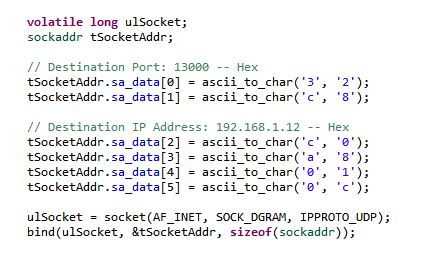 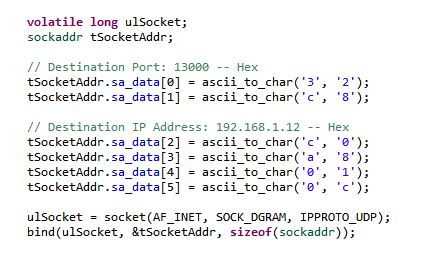 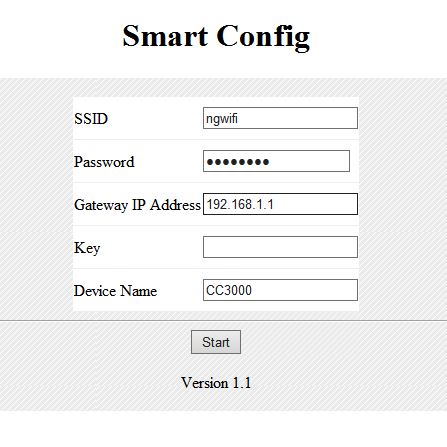 ulSocket = socket(AF_INET, SOCK_DGRAM, IPPROTO_UDP);
bind(ulSocket, &tSocketAddr, sizeof(sockaddr));
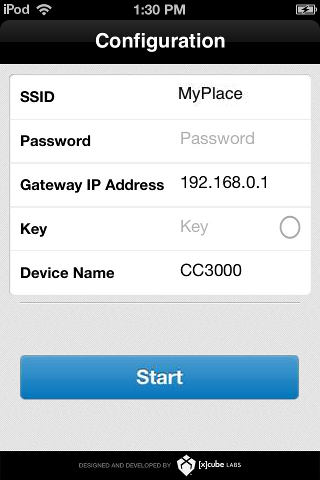 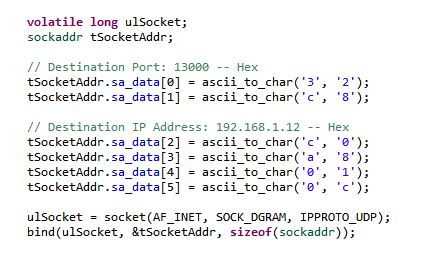 [Speaker Notes: -Lauren
SmartConfig: This is part of the initial  configuration process – once done does not have to be done again. Potential to be more automated for future development. TI has Apps for Andriod, Apple, and a Java one – iOS and Java both tested during this project. Command “01” into the hyperterminal tells the device to attempt connection to the designated AP. Once done, IP Address of device automatically assigned and displayed via hyperterminal window.]
SQVID Intelligent Navigation Controller
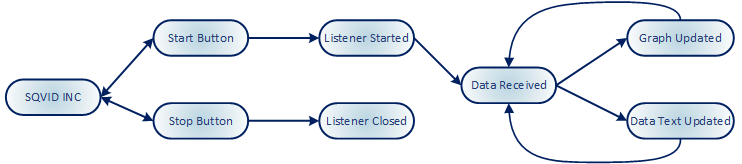 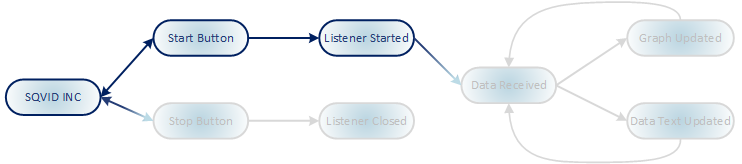 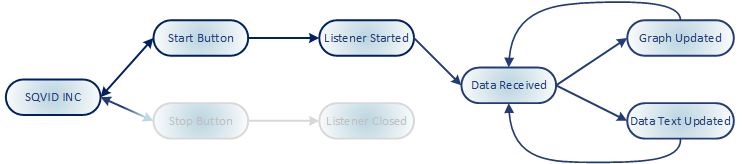 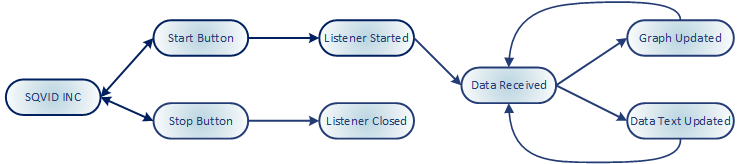 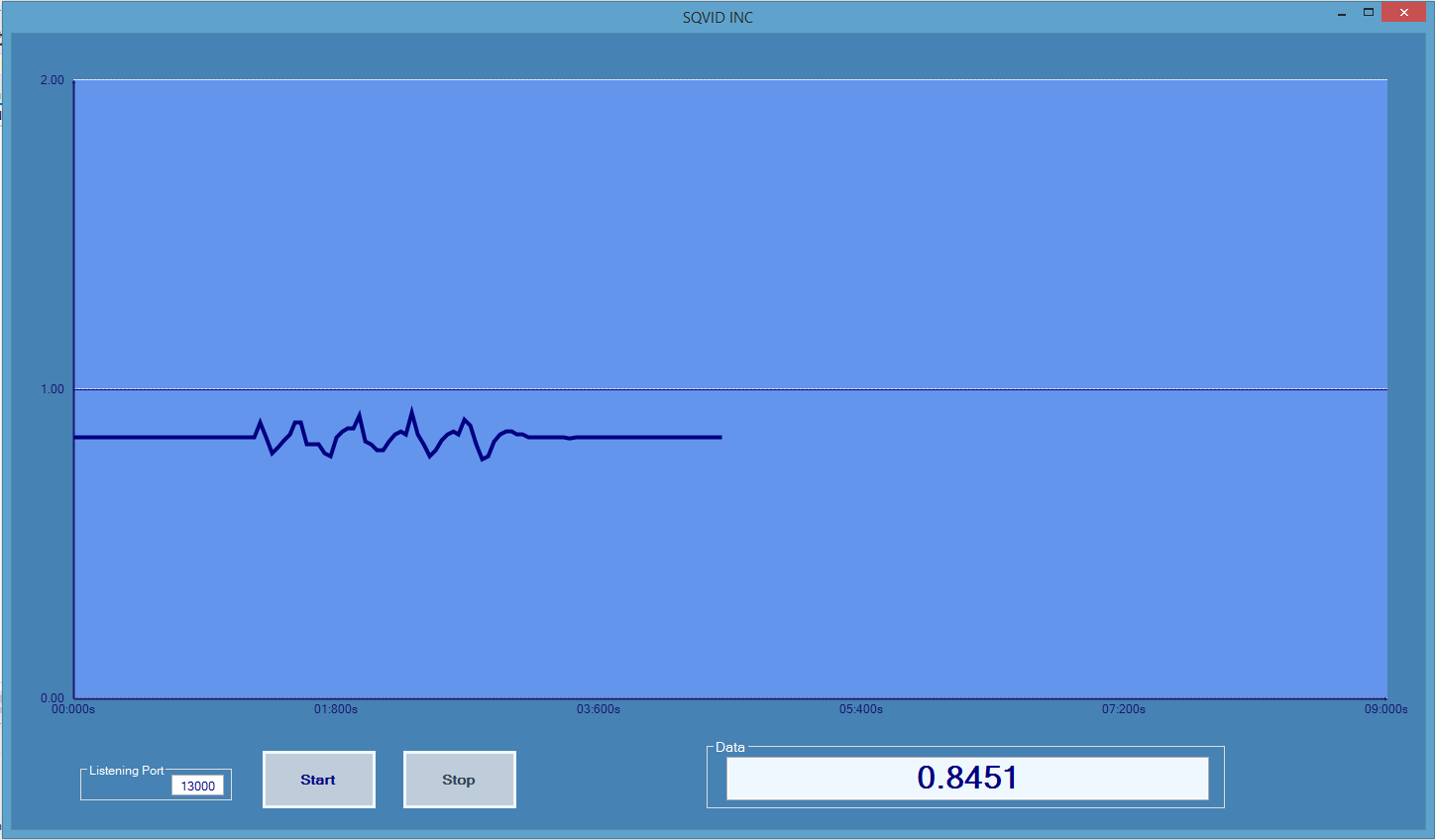 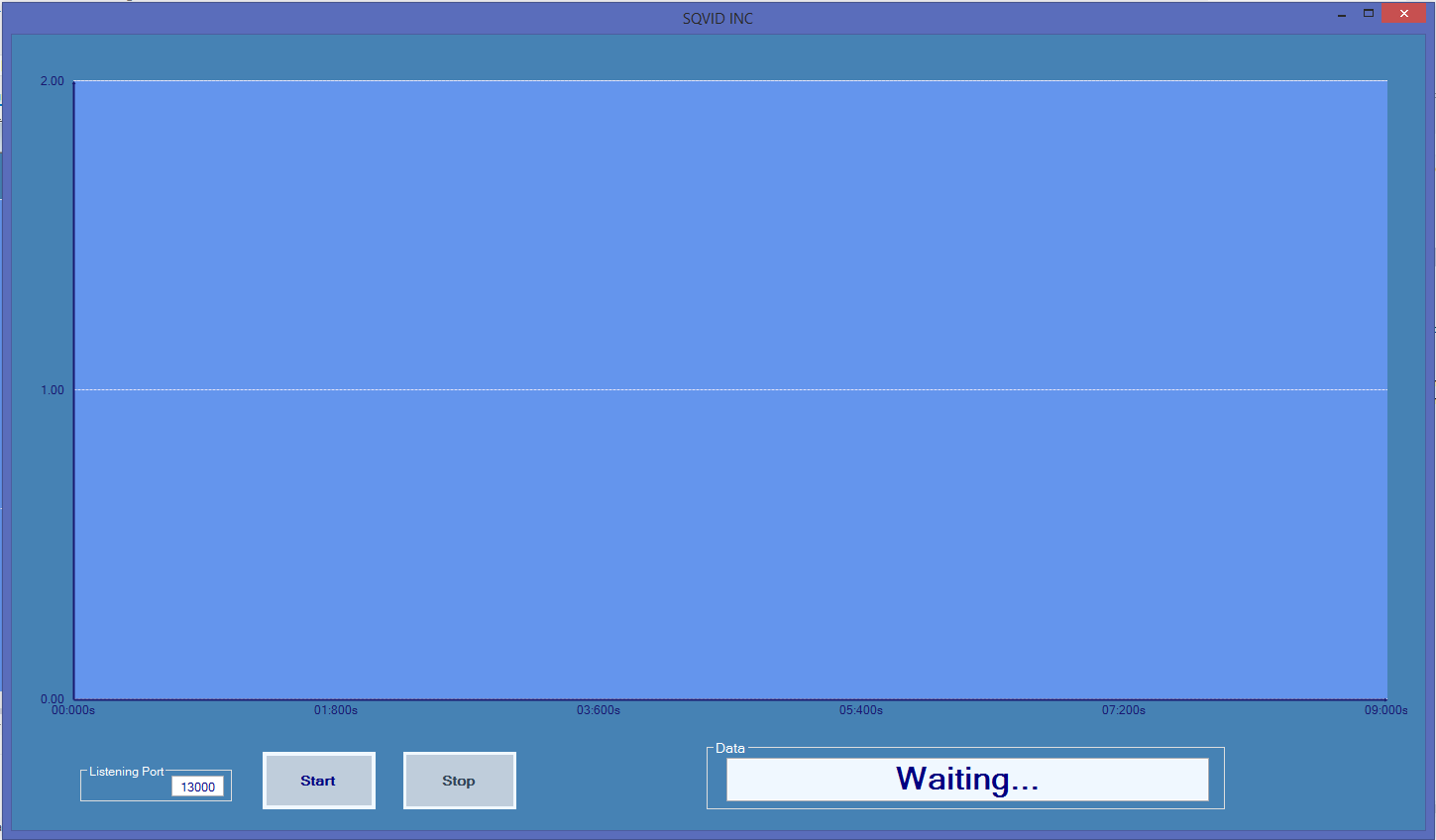 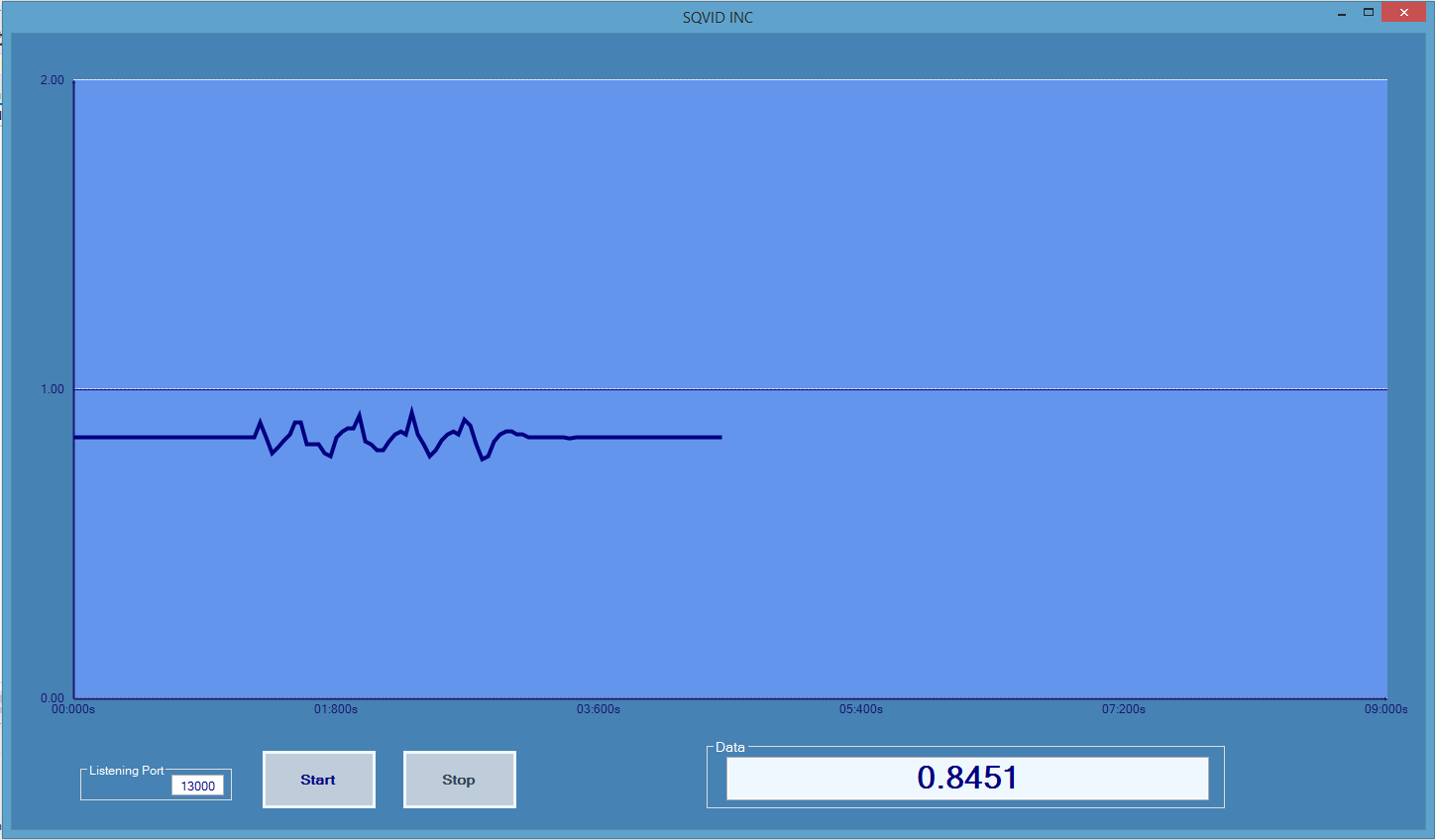 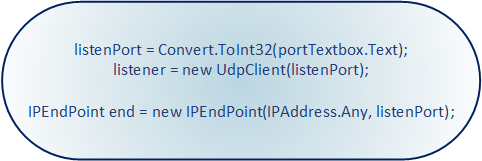 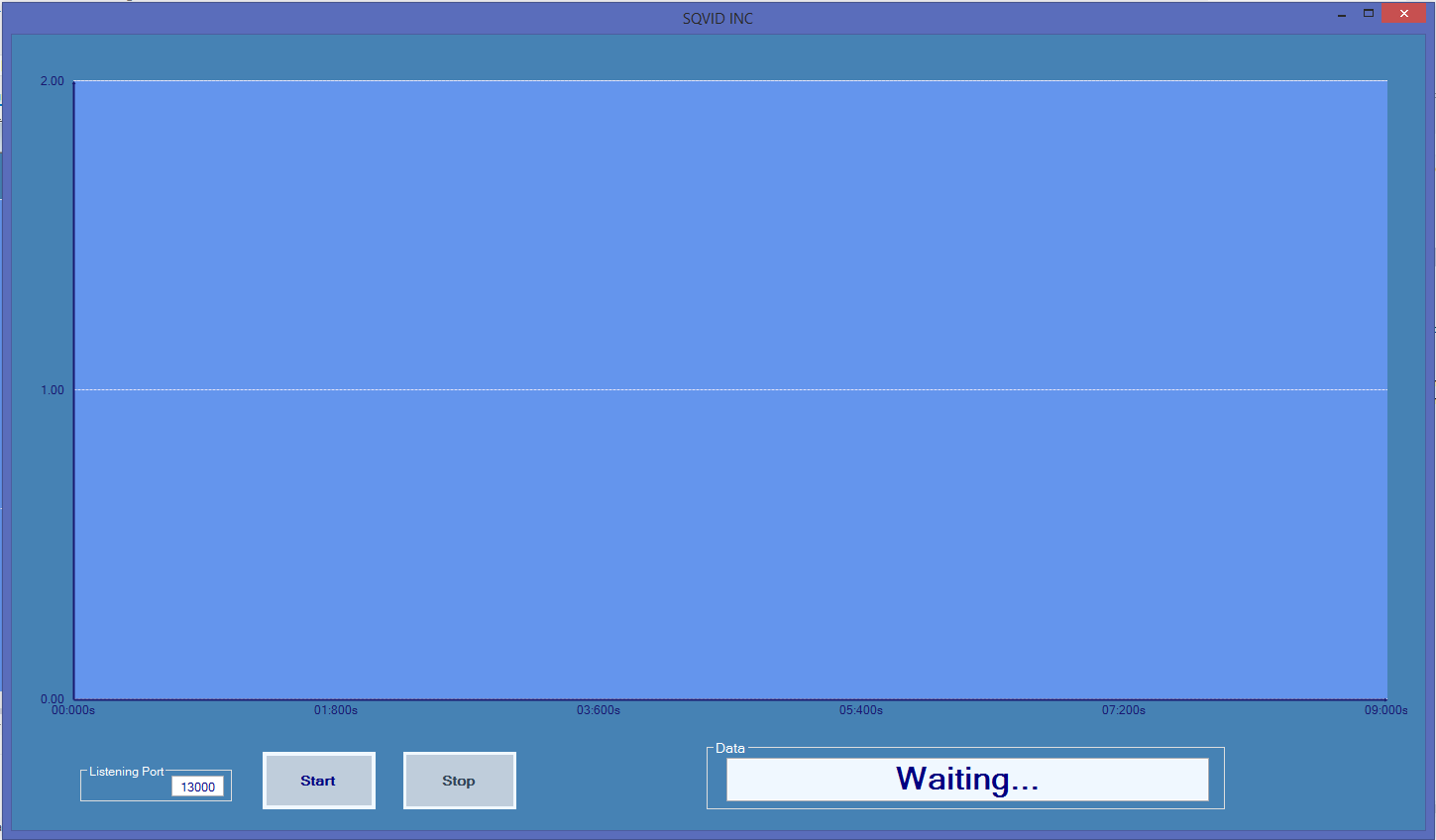 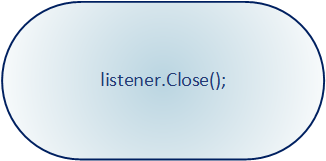 UDP Protocol:  
 No handshaking necessary
 Quick and Easy data transmission
 Listening for any IP Address –   configurable!
[Speaker Notes: -Lauren (please don’t edit, lots of animations!!!)]
Connection Box Design
3D Printed at Philips’ lab
Designed using PTC Creo 2.0 (and a lot of paper.)
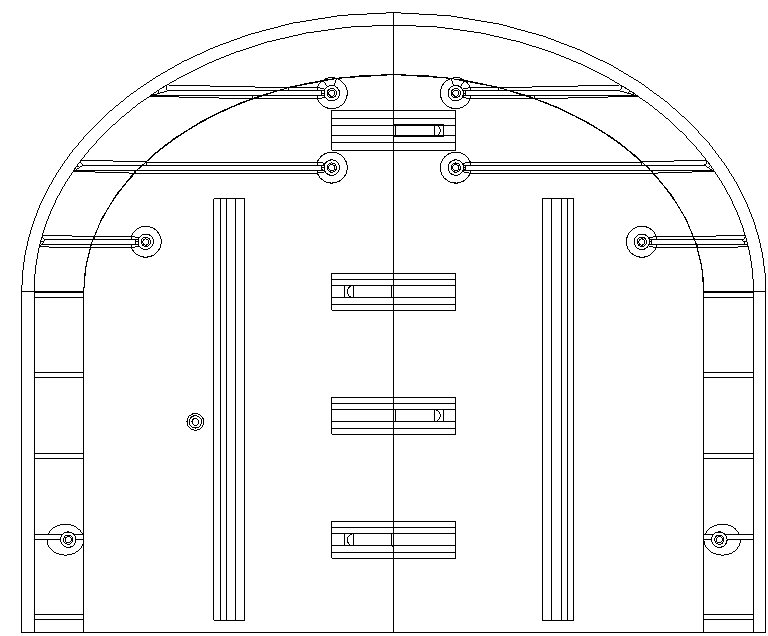 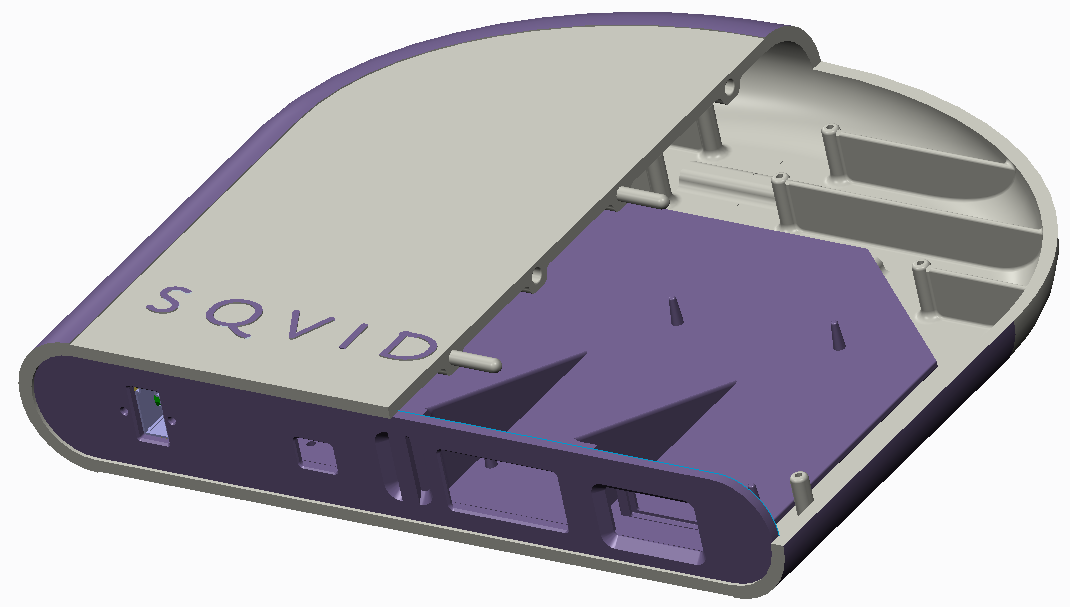 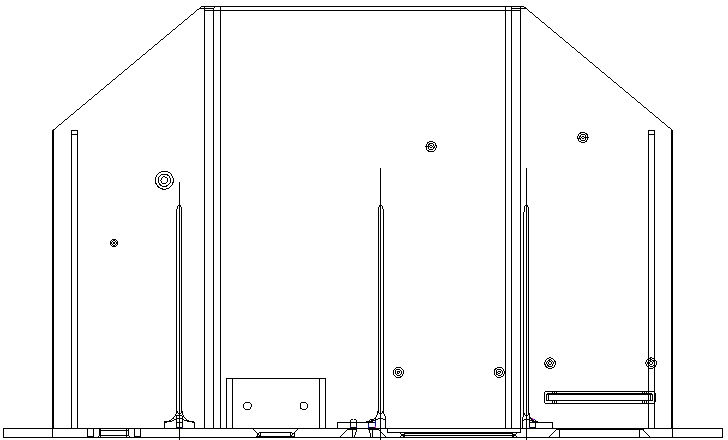 [Speaker Notes: -Connor]
Demo Time!
… Any Questions?
BOM
Future Concepts